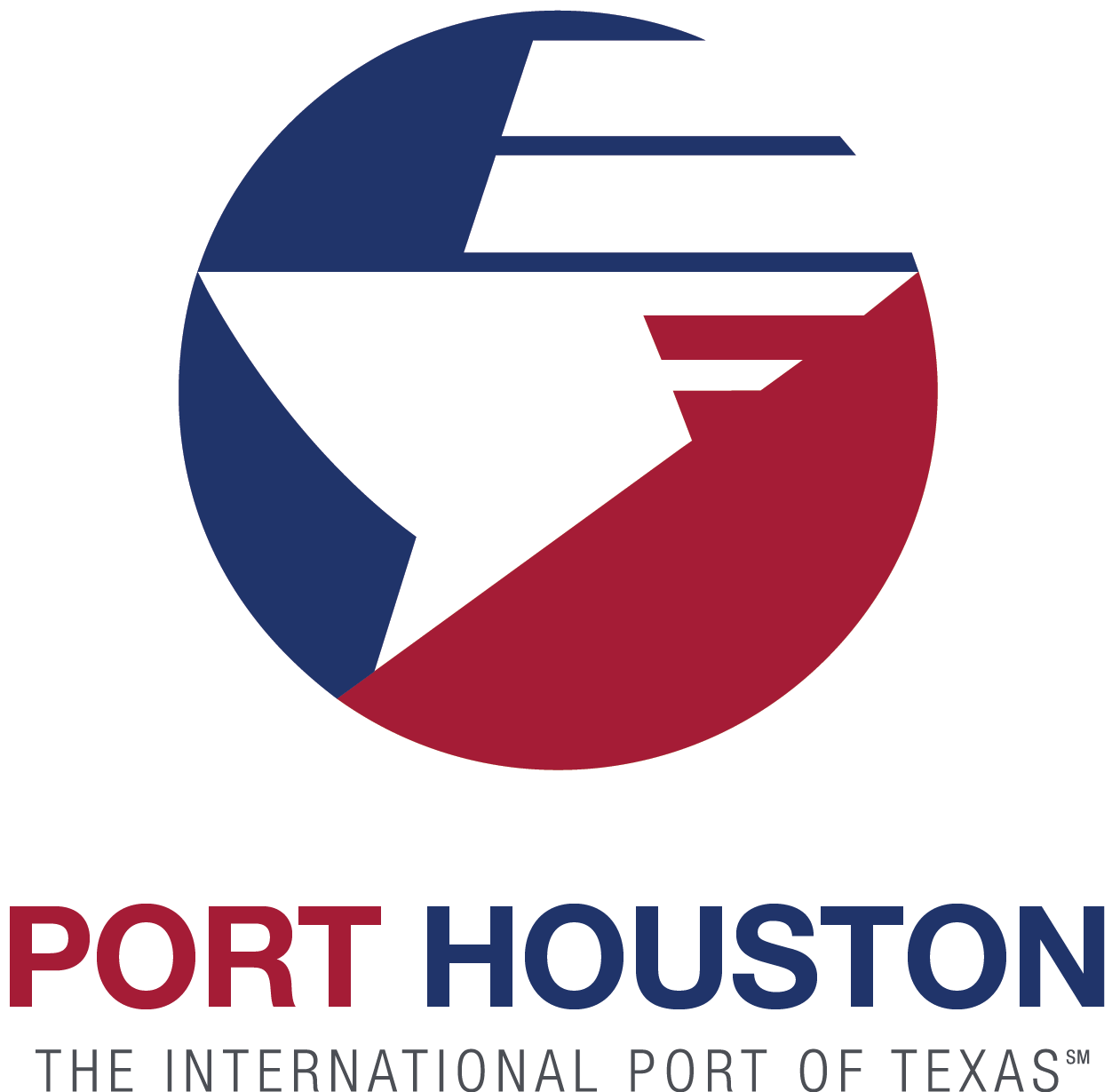 CSB - 1350 ANNUAL CONCRETE REPLACEMENT AT TURNING BASIN TERMINAL - 2020
Barbara Smith, P.E.  |  Project Manager   |  Project & Construction Management (PCM)
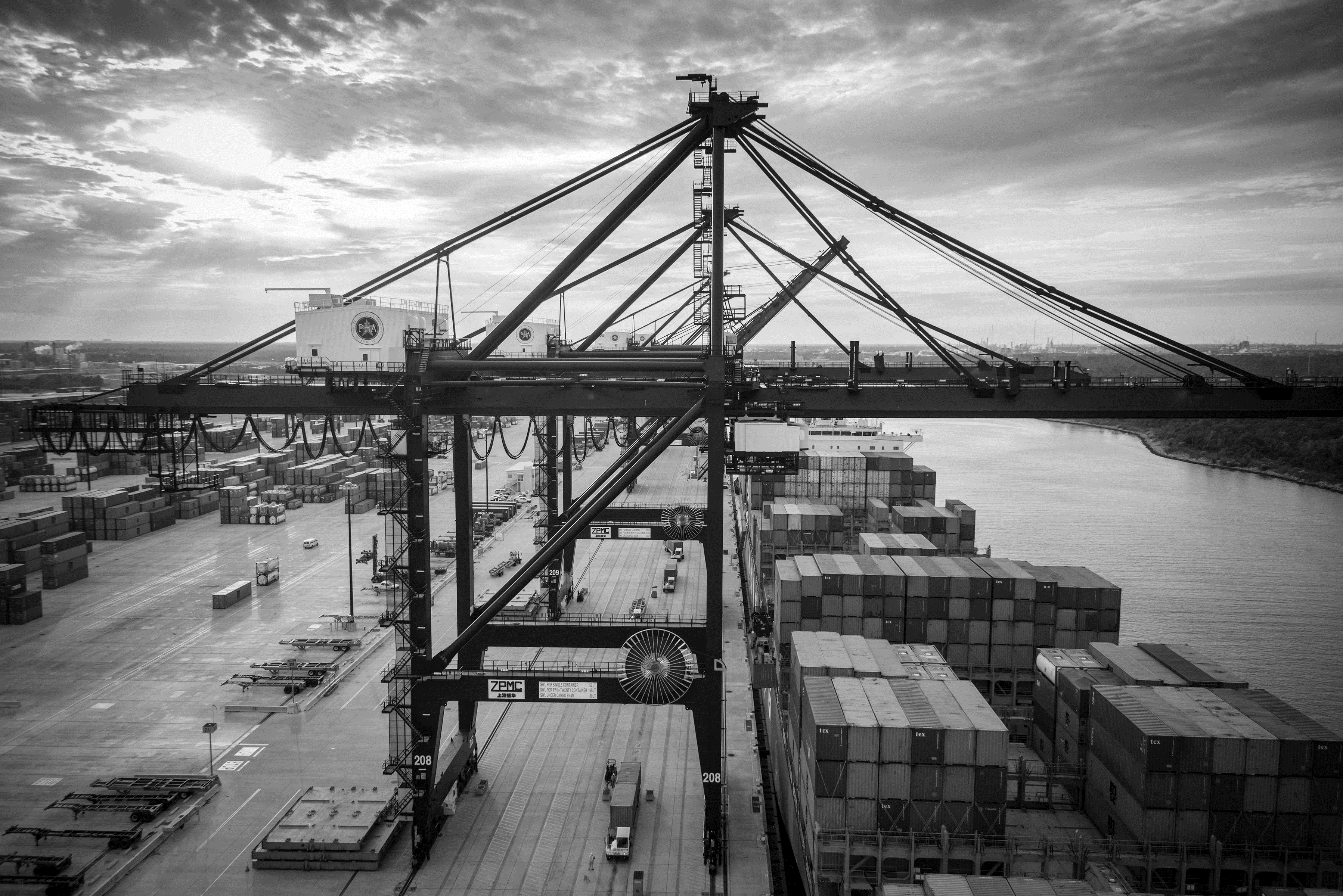 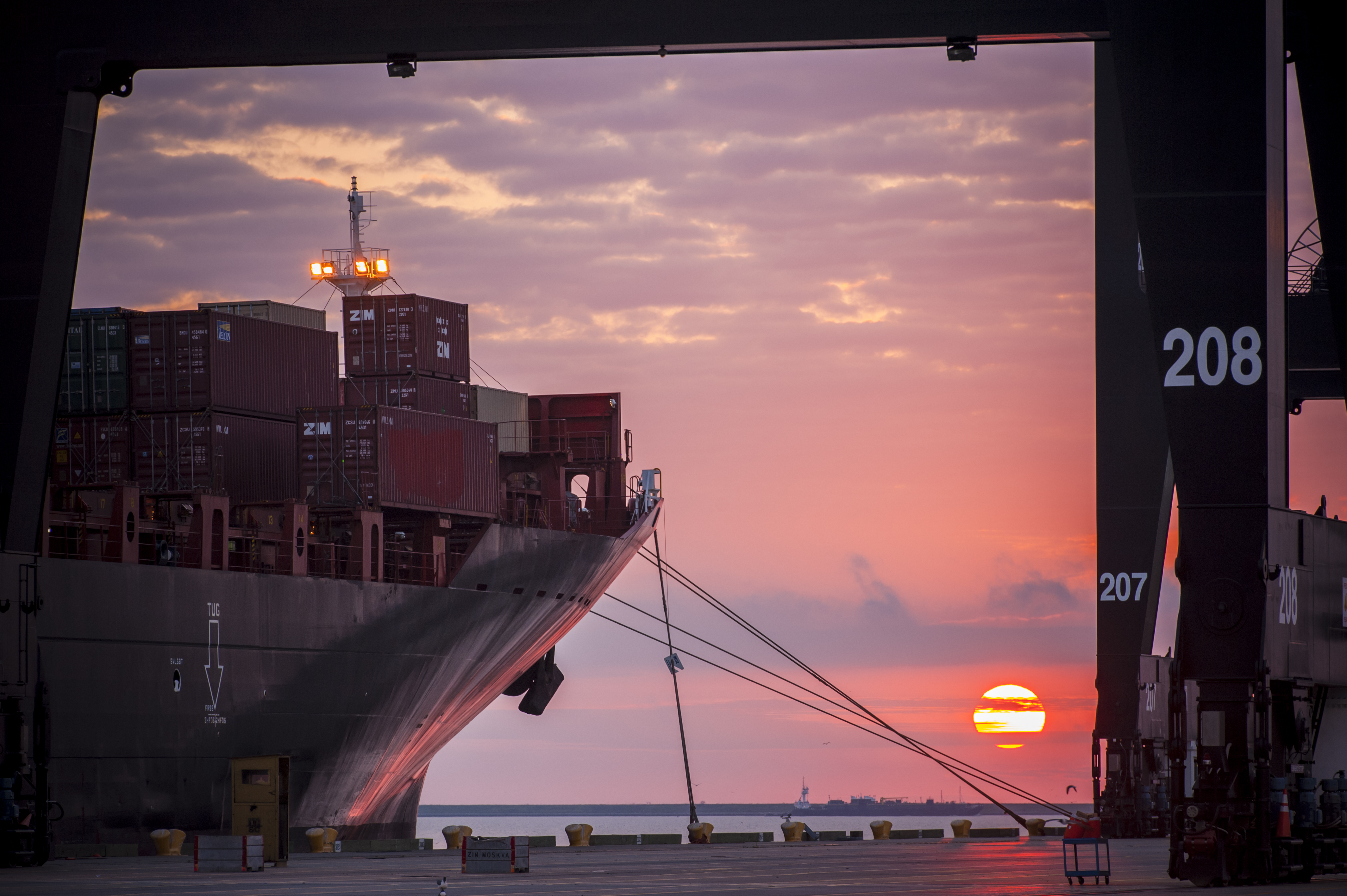 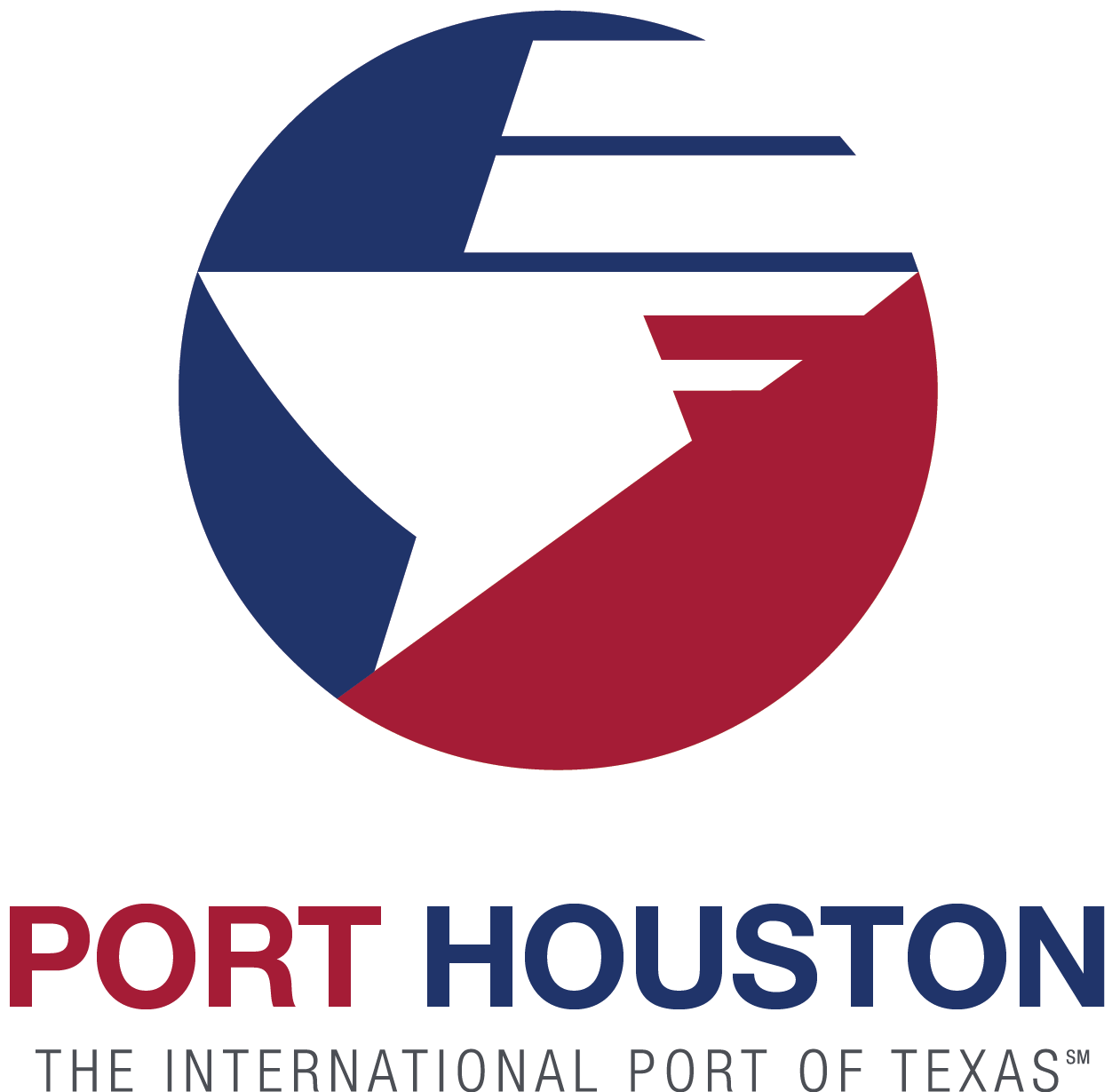 Port Commission
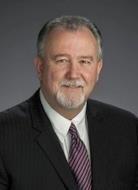 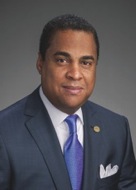 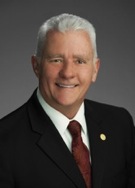 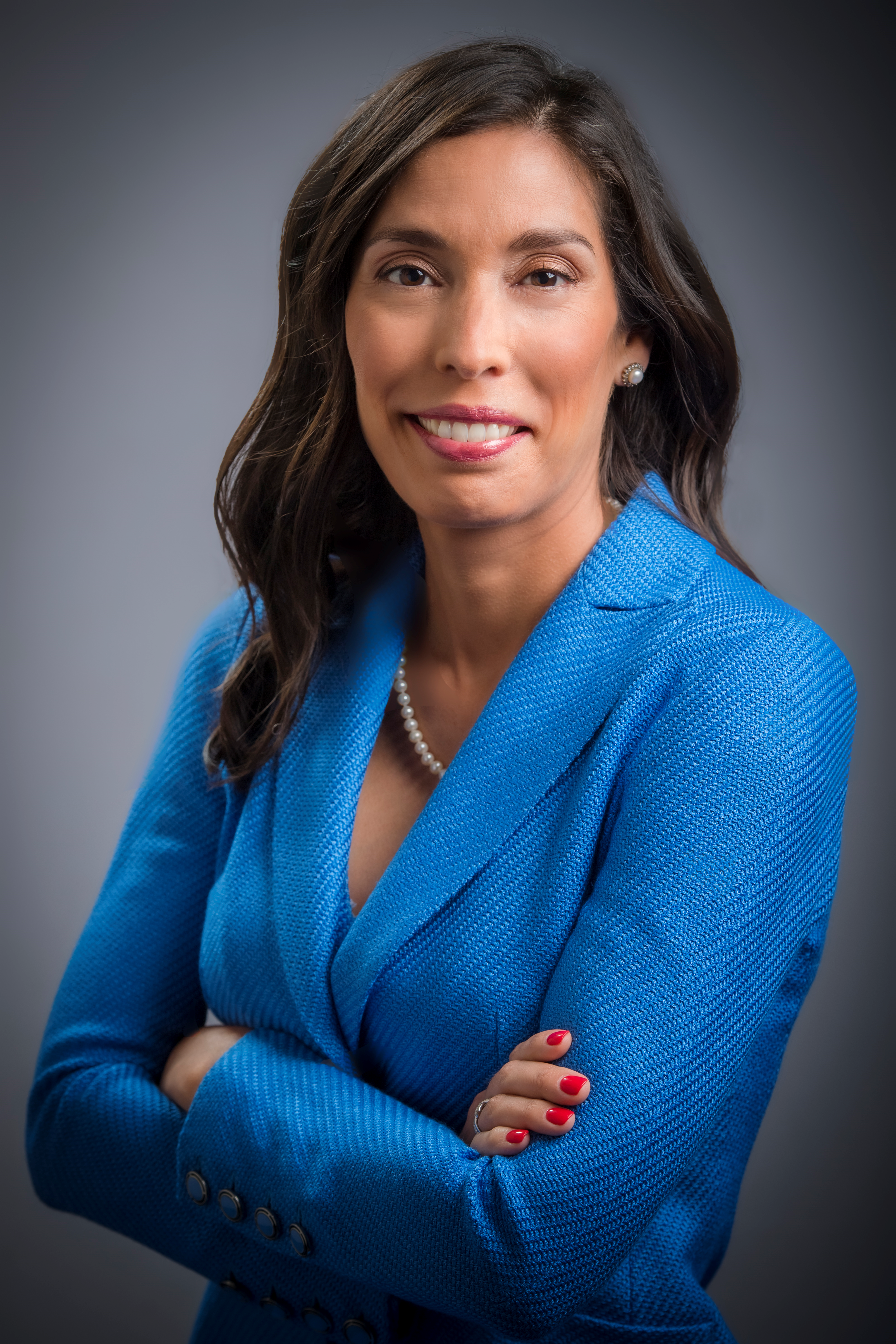 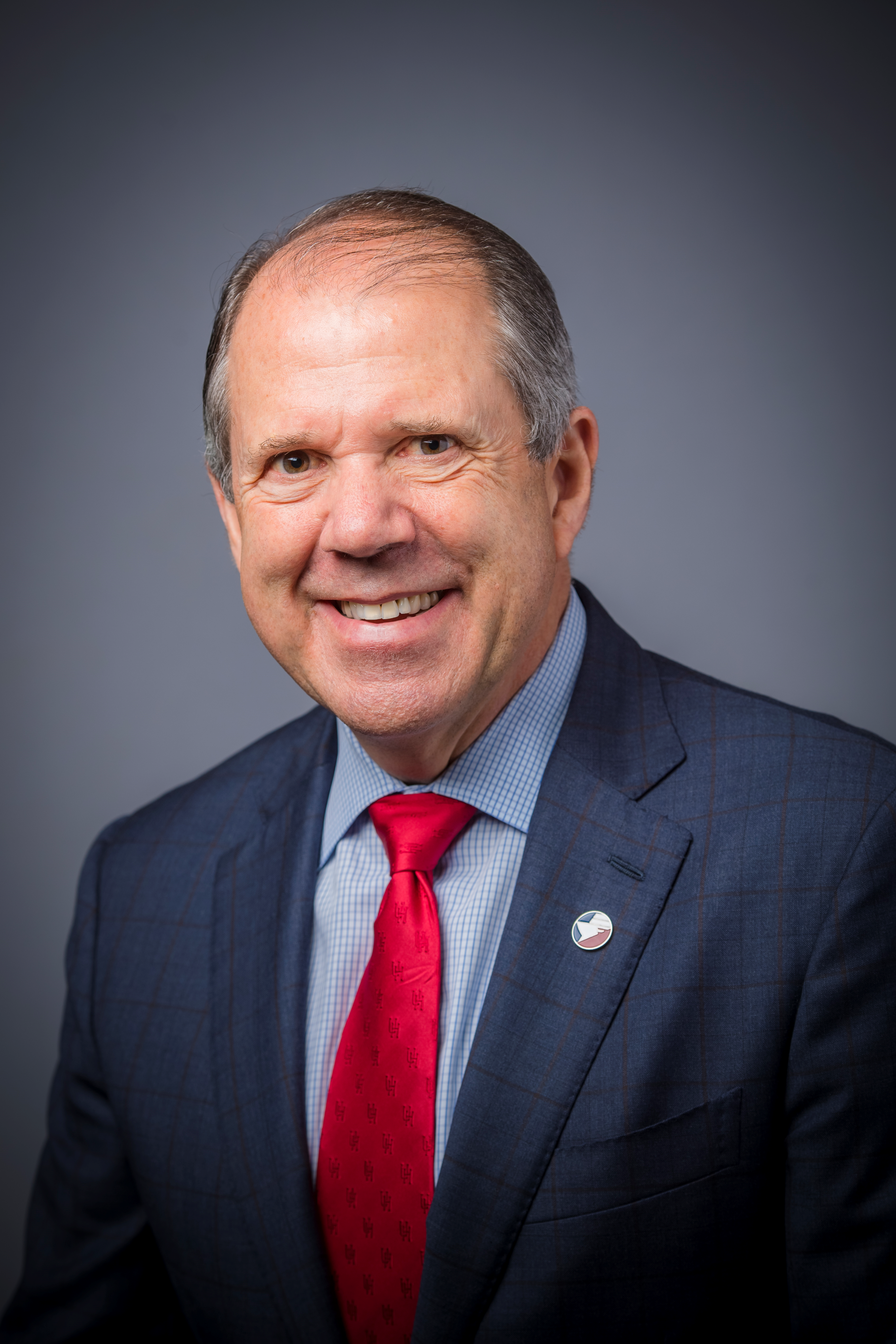 Stephen H. DonCarlos
Theldon R. Branch, III
Dean E. Corgey
Wendy M. Cloonan
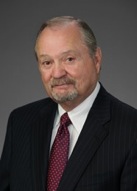 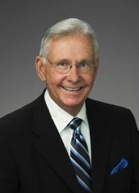 Ric Campo
Chairman
Roy D. Mease
Clyde Fitzgerald
CSB – 1350
AGENDA
Introductions
Harris County
Small Business
Procurement Services
Selection Criteria
Task Order
Questions
CSB – 1350
PHA Personnel:
Roger H. Hoh, P.E. - Director, PCM
Oscar Zavala, P.E. – Construction Manager
Barbara Smith, P.E. - Project Manager
Randy Stiefel – Director General Cargo Facility
Yvette Camel-Smith - Director, Procurement Services
Pedro Gonzalez, P.E. - Small Business Manager

Harris County:
Robert Rocha – Wage Rate Monitor
CSB – 1350
Harris County Wage Rate Compliance & Requirements:

Attendance at pre-bid/proposal meetings and pre-construction meetings
Review and approve weekly certified payroll records
Monitor wage rate compliance
Review claims of non-compliance from the field and recommend appreciate responses as required or permitted under the Wage Scale Act
CSB – 1350
Small Business Requirement:

Minimum requirement for Small Business participation is 35%
CSB – 1350
Procurement:
Competitive Sealed Bid (CSB) are due on December 4, 2019, no later than 11:00 A.M.
One original and five copies, packaged in one sealed envelope
All bids will be opened and read publicly in the PHA first floor conference room by Procurement Services on Wednesday, December 4, 2019 at 11:30 A.M.
CSB – 1350
Selection Criteria
The Port Commission will award the contract to the responsible bidder submitting the lowest and best proposal.
Responsible:
Meet the applicable Small Business Participation requirements, if any;
Have the ability to comply with the required delivery or performance schedule, taking into consideration other business commitments;
Have a satisfactory record of performance and integrity;
Have satisfactory safety and environmental record;
Have satisfactory references; and
Have the necessary facilities, equipment, materials, personnel, organization, experience, authorizations, technical skills, and financial resources to fulfill the terms of the contract for the project
CSB – 1350
Competitive Sealed Bid/ Proposal Response:

Page 2 – Required Attachments
CSB – 1350
Task Order Master Agreement:

Section 1: Agreement
Exhibit A – Task Order Special Conditions and Price List
Exhibit B – Insurance and Bonds
Exhibit C – Form of Task Order 
Exhibit D – Task Order General Conditions
Exhibit E – Technical Specifications and Drawings
Exhibit F – Harris County Prevailing Wage Rate
CSB – 1350
Task Order Master Agreement:

Section 2: Task Order
Work performed by Contractor under this Agreement shall be designated by means of a Task Order for a particular task.

Section 3: Task Order Procedures:
PHA will notify Contractor in writing (Potential Notification)
Contractor shall respond within 2 working days (Establish communication)
Schedule a visit to the site (Joint Scope Meeting)
CSB – 1350
Task Order Master Agreement:

Upon completion of the site visit and joint scope meeting, a Request for Task Proposal.
CSB – 1350
General Scope of Services:

This contract is for concrete replacement at the Tuning Basin Facility.  
This is a one-year, on call contract for concrete replacement at Turning Basin Terminal for the year  2020. The work will consist of removing and replacing damaged and/ or deteriorating concrete throughout the terminal.
Utilizing a Task Order.
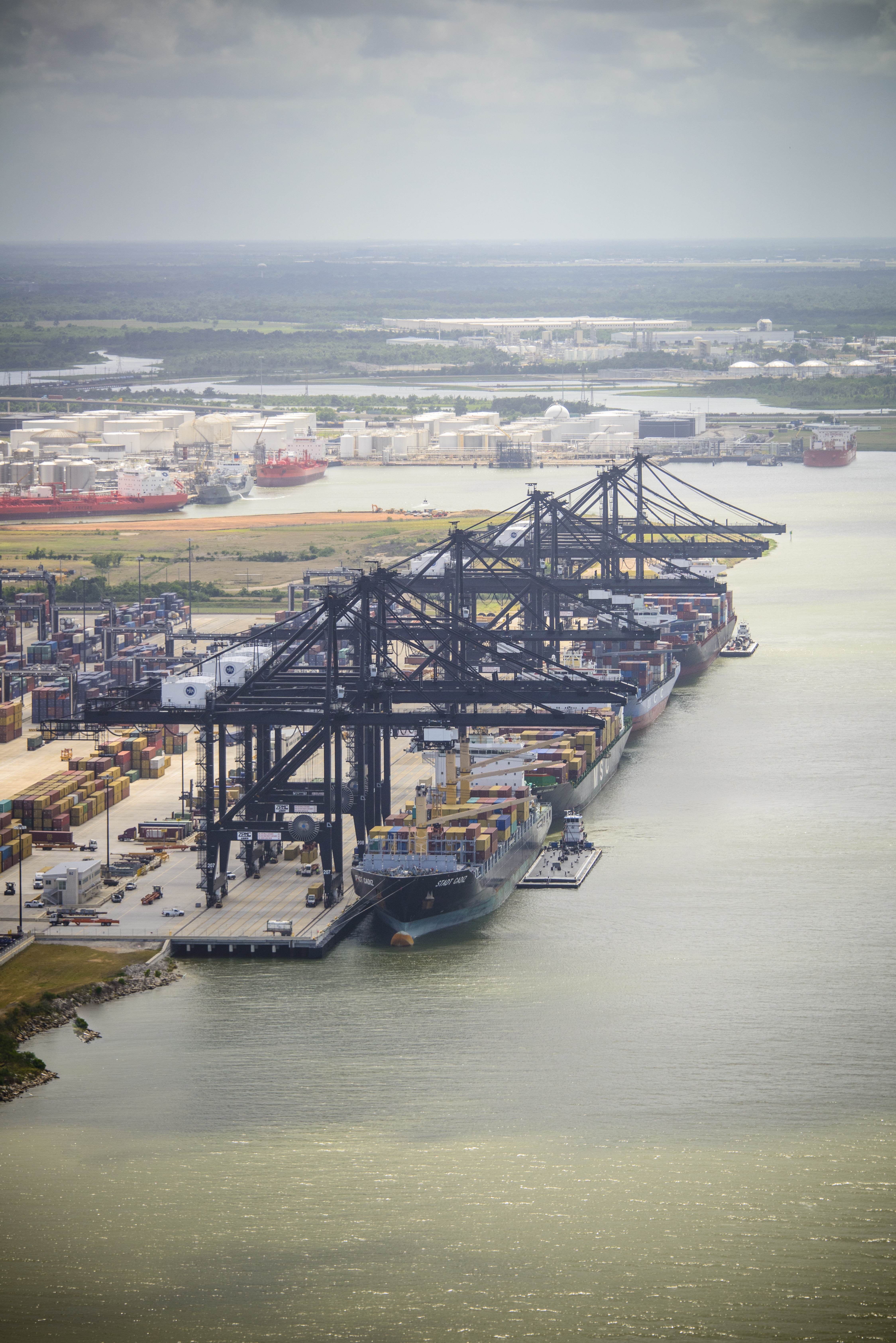 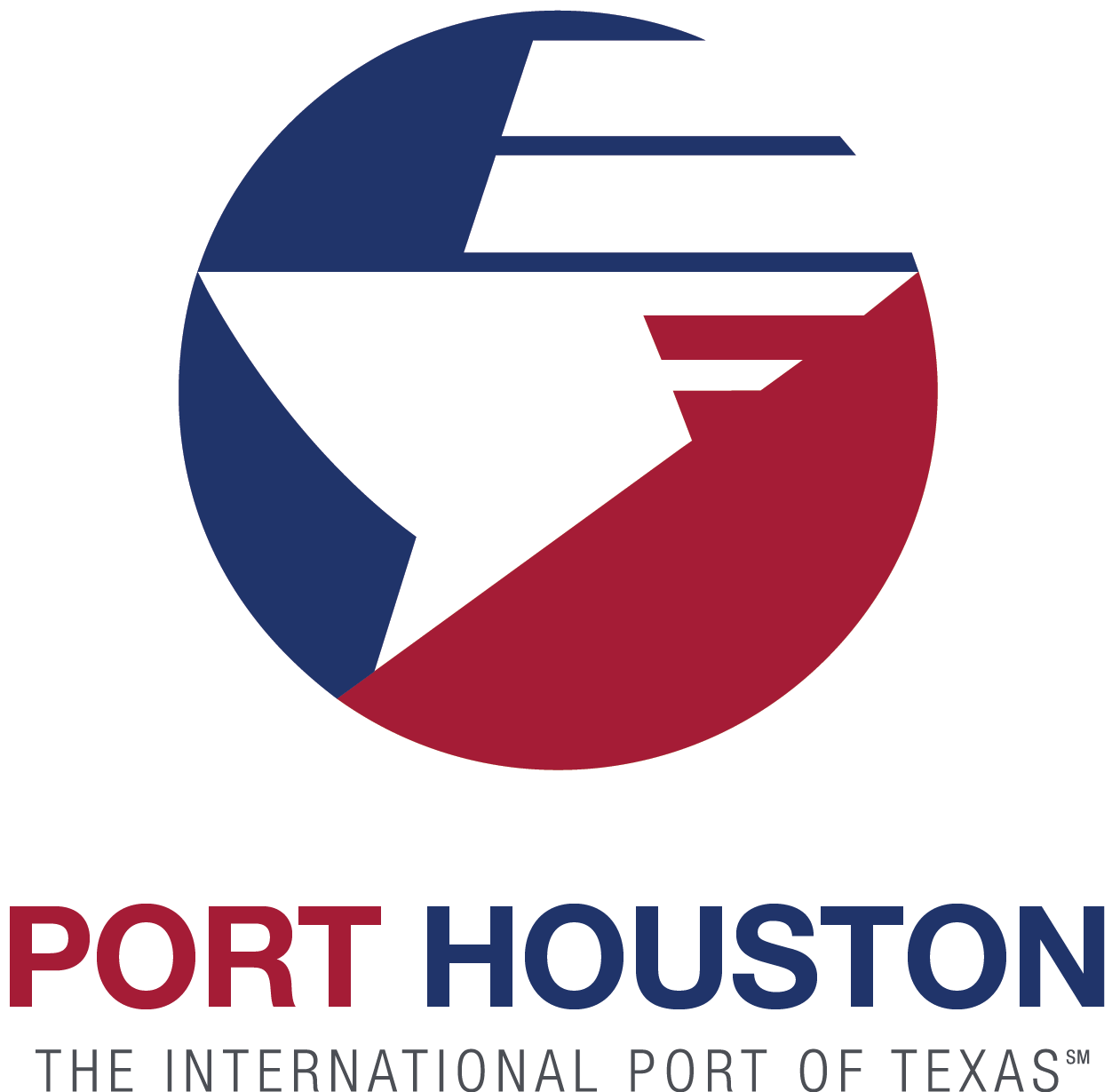 THANK YOU
Barbara Smith, P.E.
Project Manager
Port Houston

Questions?

www.PortHouston.com
111 East Loop North
Houston, TX 77029